УТВЕРЖДЕН
 постановлением  Администрации
 муниципального образования 
«Сычевский район»
 Смоленской области 
от 12.02.2020 года № 84`
Сычевское городское поселение 
Сычевского района Смоленской области
ДИЗАЙН-ПРОЕКТ (ЭСКИЗ) ГОРОДСКОГО ПАРКА г. СЫЧЕВКИ
г. Сычевка 
2020  год
Работы по благоустройству городского парка г.Сычевка, планируемые в 2020 году
1) Установка навеса над сценой

2)  Обустройство стационарных зрительных мест

3)  Устройство покрытия перед сценой

4) Установка навеса над уличным спортивным комплексом

5) Обустройство водосточной канавы

6) Устройство резинового покрытия на детской игровой площадке
г. Сычевка 
2020  год
Схема городского парка г.Сычевка
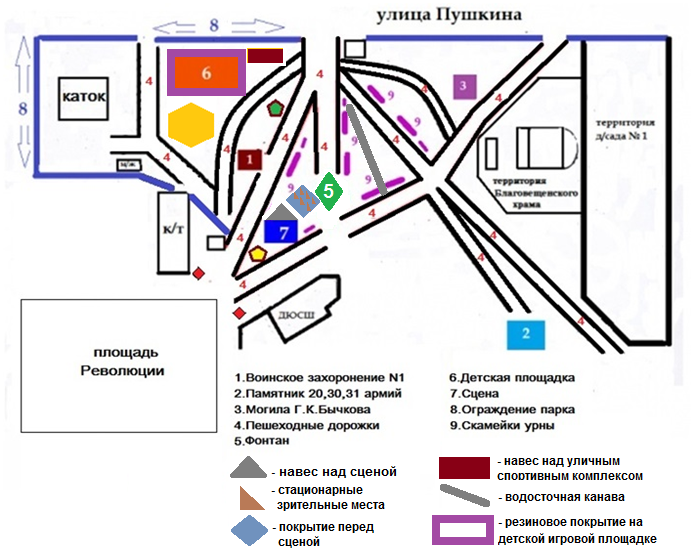 г. Сычевка 
2020  год
Установка навеса над сценой в городском парке г.Сычевка
Параметры навеса


Высота –  3,4 м
Длина – 8 м
Ширина – 6 м
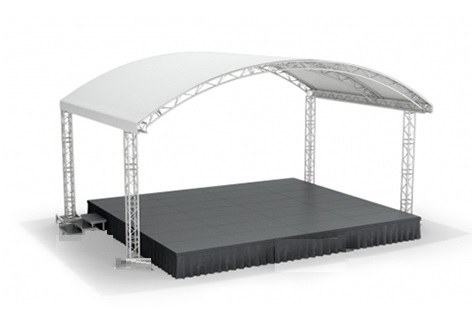 Фото-пример навеса над сценой
г. Сычевка 
2020  год
Обустройство стационарных зрительных мест перед сценойв городском парке г.Сычевка
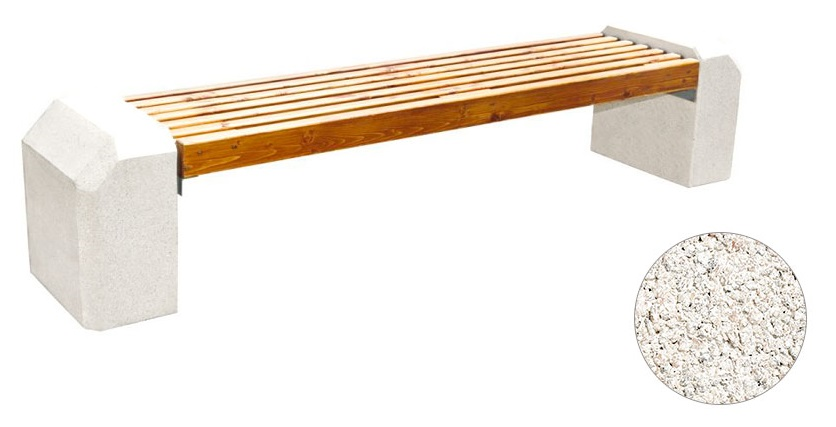 Описание: 
деревянная парковая скамья с бетонными опорами 

длина — 2000 мм., 
ширина — 330 мм., 
высота — 440 мм.
Фото-пример стационарных зрительных мест
г. Сычевка 
2020  год
Устройство покрытия перед сценой в городском парке г.Сычевка
Обустройство покрытия
из брусчатки прямоугольной гиперпрессованной, 

размер 240х120х70 мм, 
марка 500
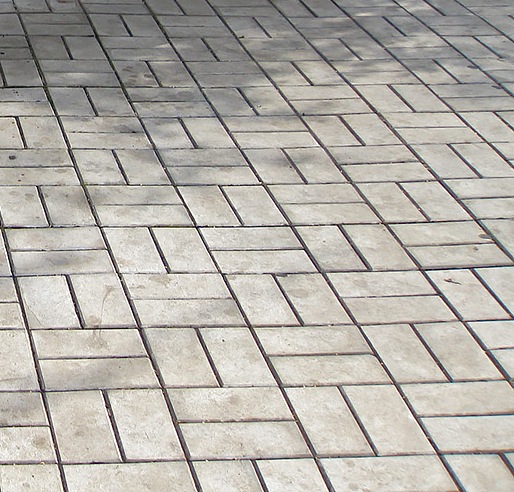 Фото-пример покрытия
г. Сычевка 
2020  год
Установка навеса над уличным спортивным комплексом в городском парке г.Сычевка
Параметры навеса

Высота –  3,4 м
Длина – 9 м
Ширина – 7 м
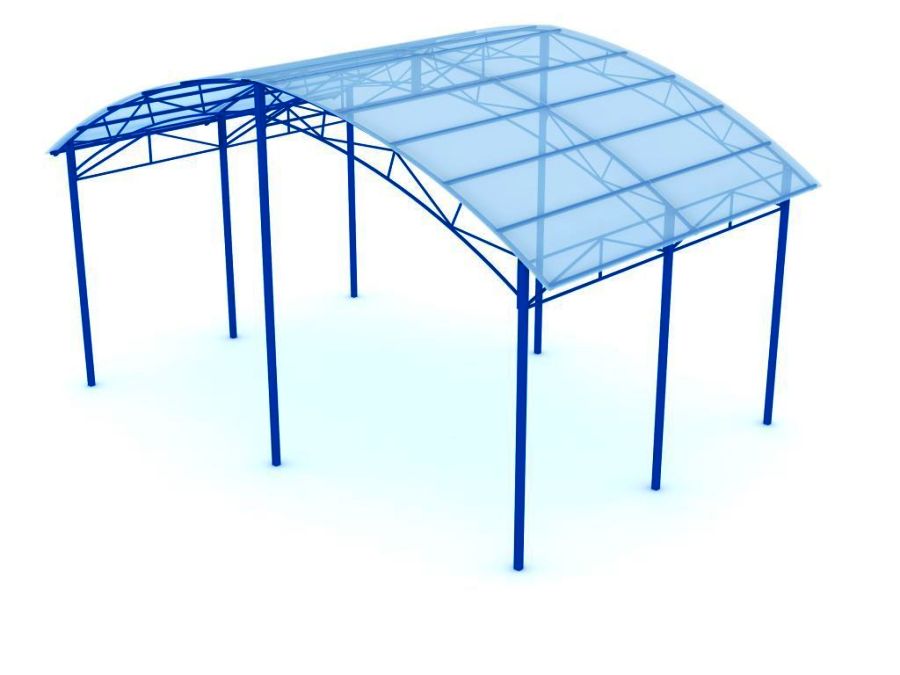 г. Сычевка 
2020  год
Обустройство водосточной канавыв городском парке г.Сычевка
Обустройство водосточной канавы из ж/б лотков открытых водопропускных 
  

   - ширина – 0,54  м.,
   - длина – 67 м.
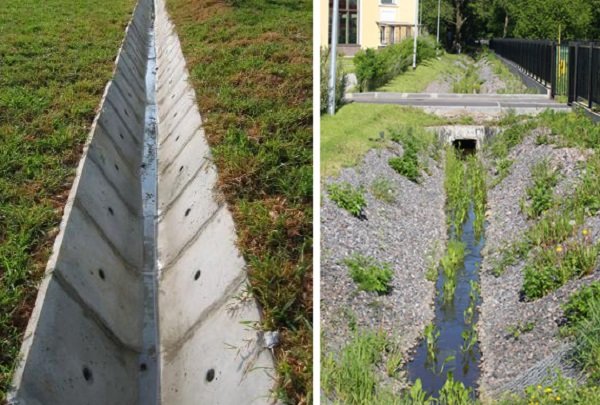 Фото-пример водосточной канавы
г. Сычевка 
2020  год
Устройство резинового покрытия на детской игровой площадке в городском парке г.Сычевка
Материал: резиновая травмобезопасная плитка SPORTO 500*500 мм, 
толщина — 40 мм.
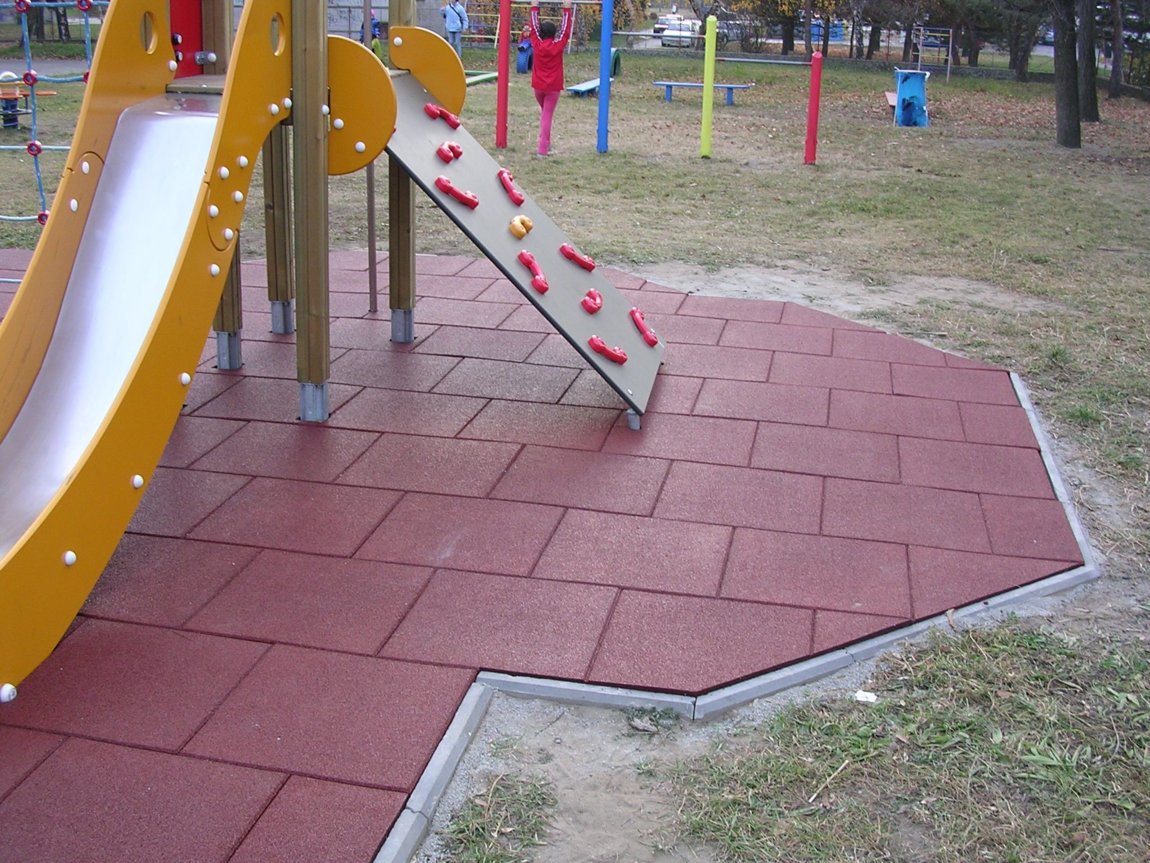 Фото-пример резинового покрытия
г. Сычевка 
2020  год
Городской парк г.Сычевка (вид сверху)
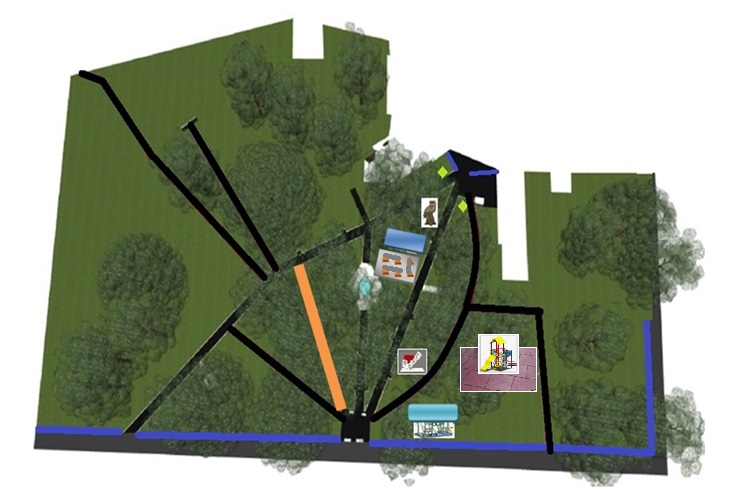 г. Сычевка 
2020  год
г.Сычёвка, Смоленская область, Россия
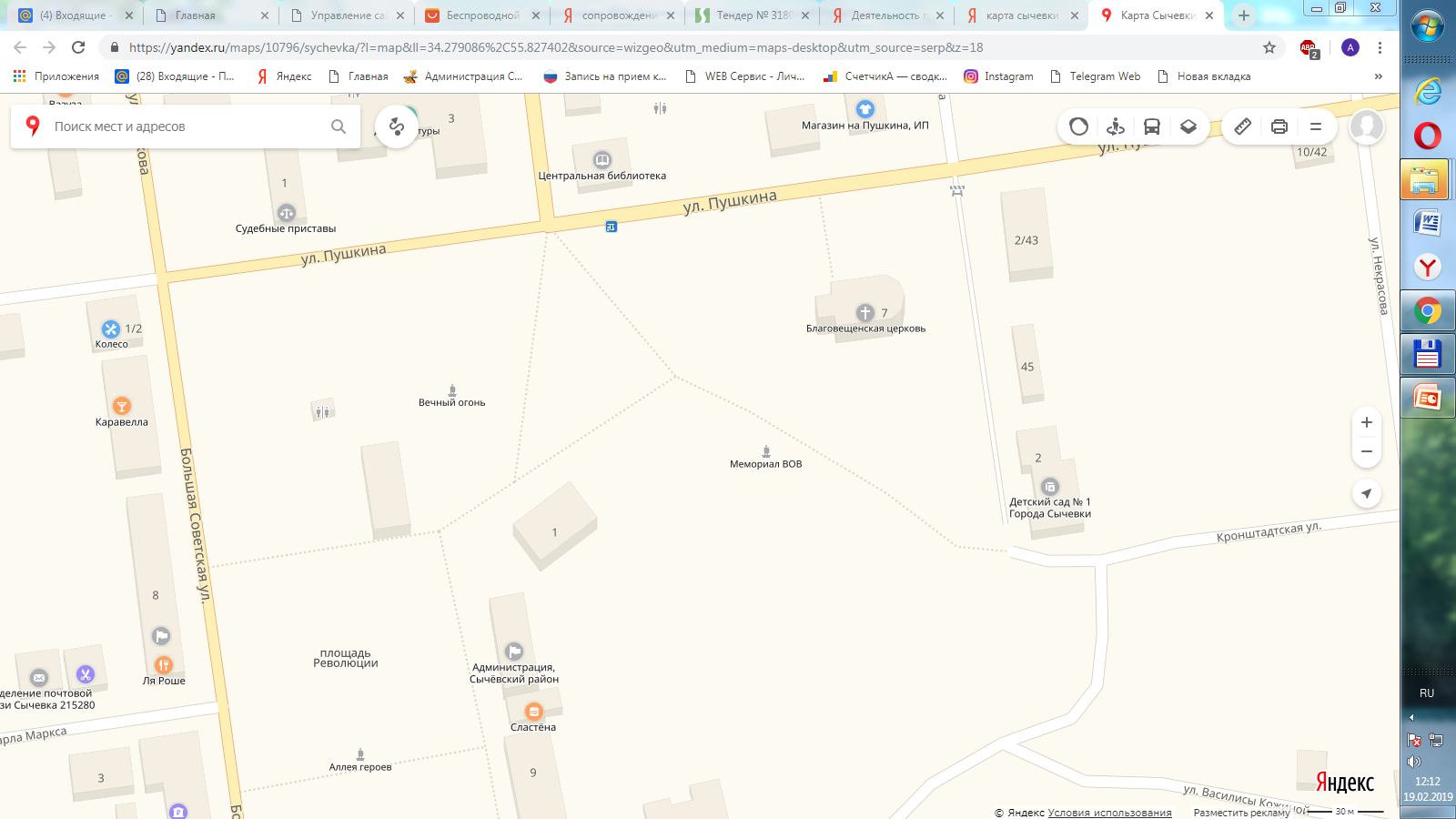 г. Сычевка 
2020  год